雅婷老師的自然世界
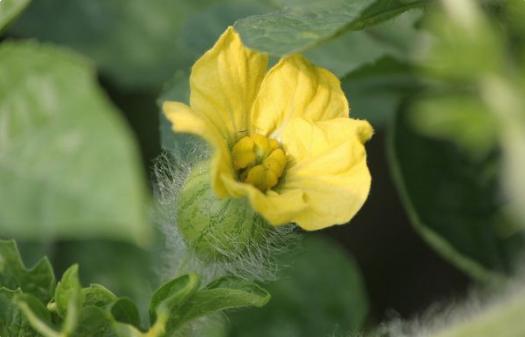 果實與種子
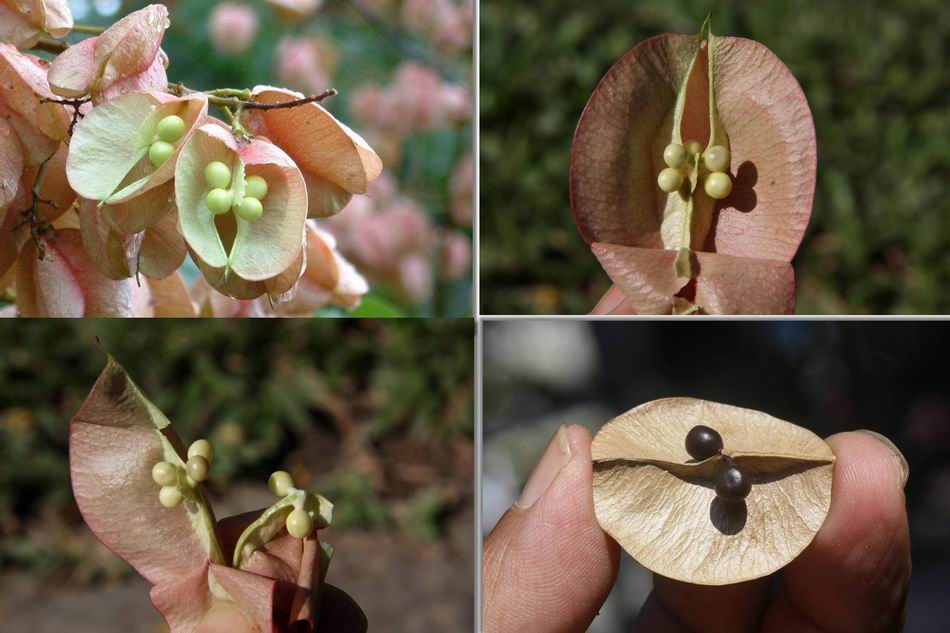 欒樹
石榴
青椒